かけがえのない あなただから
たいせつ
大切にしてほしい
あなたには あなたのよさが ある
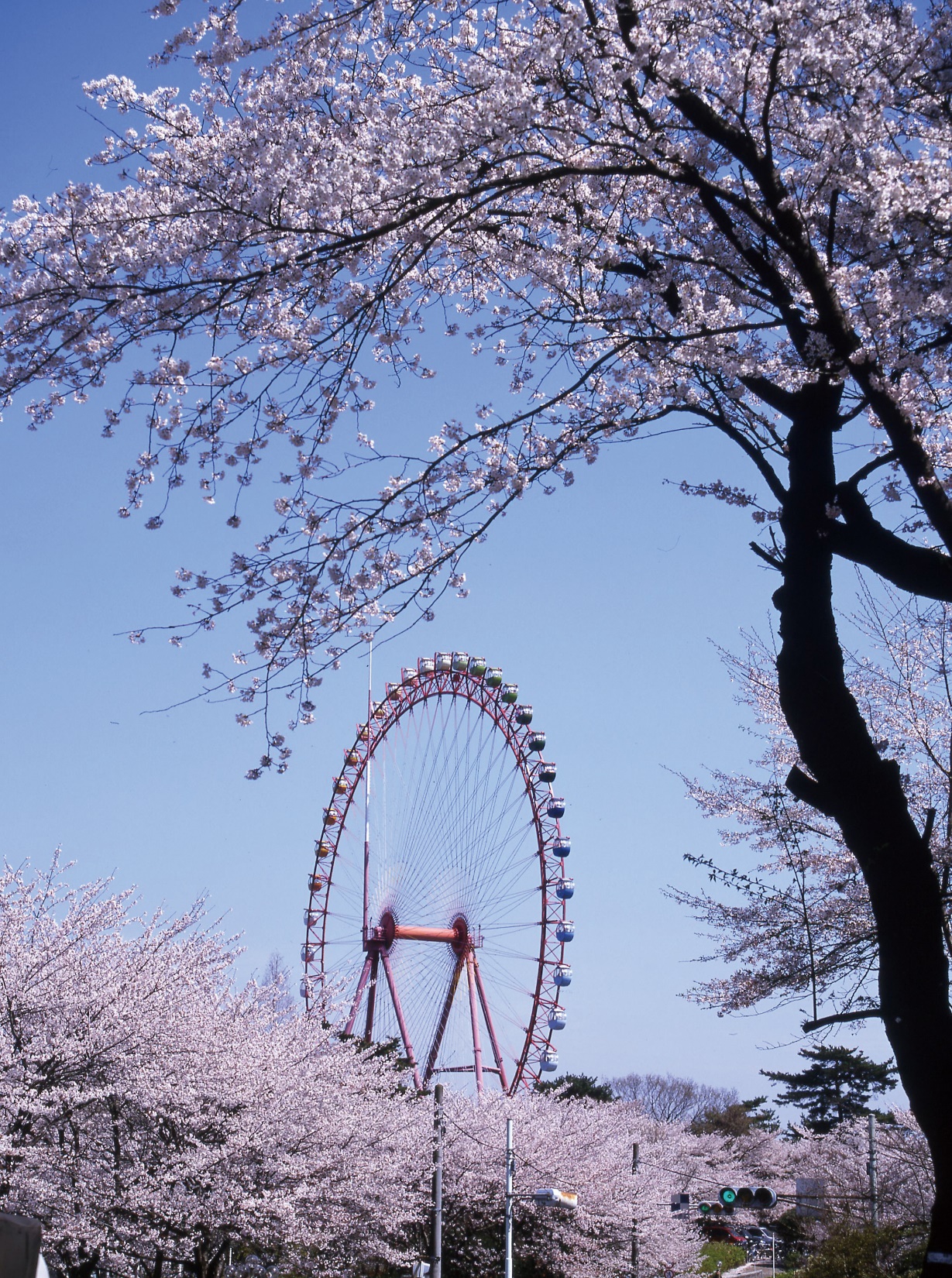 す
好きなことや
にがて
苦手なこと
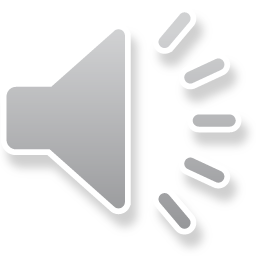 ０
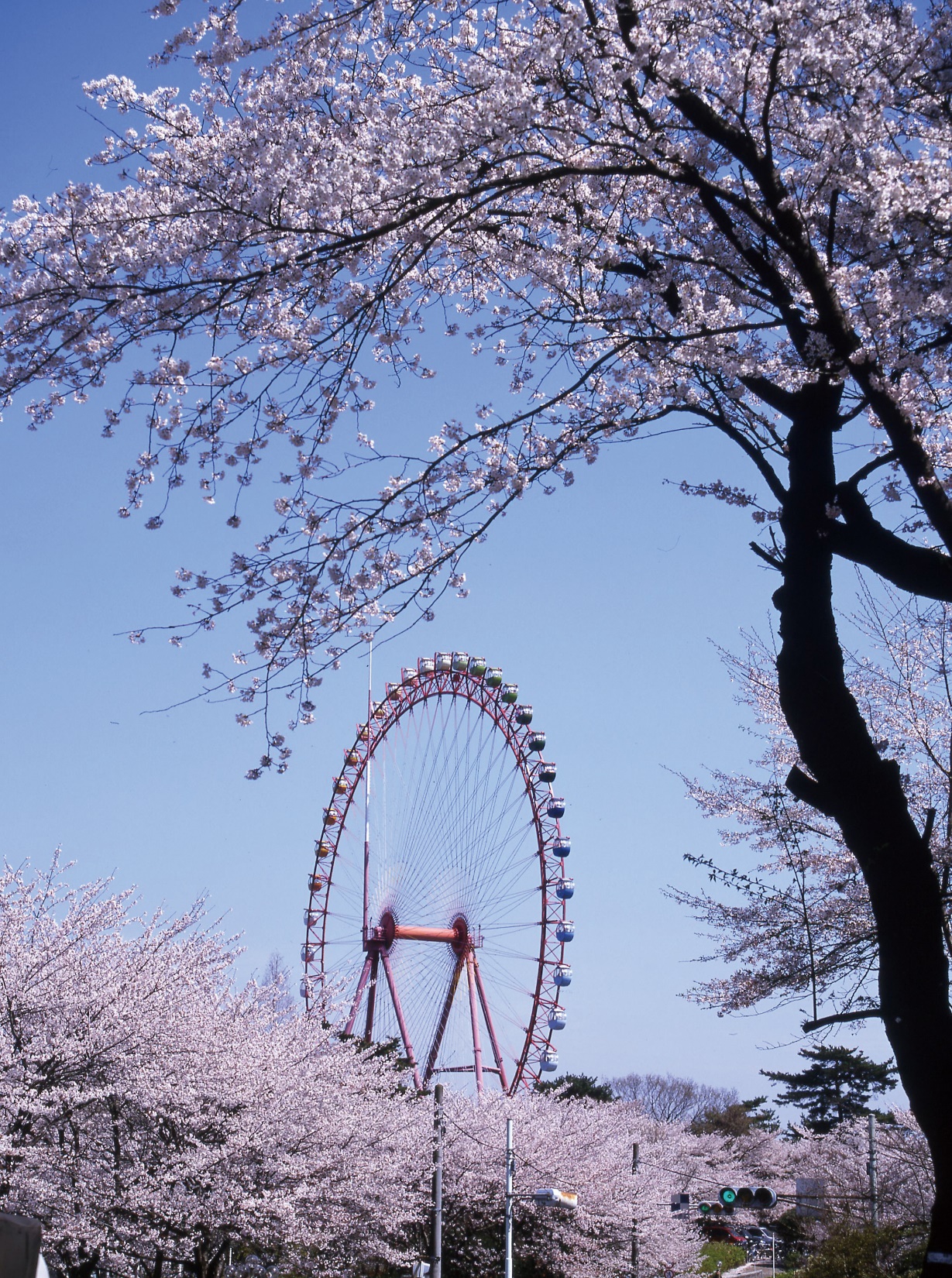 とくい
得意なことや
ふとくい
不得意なこと
０
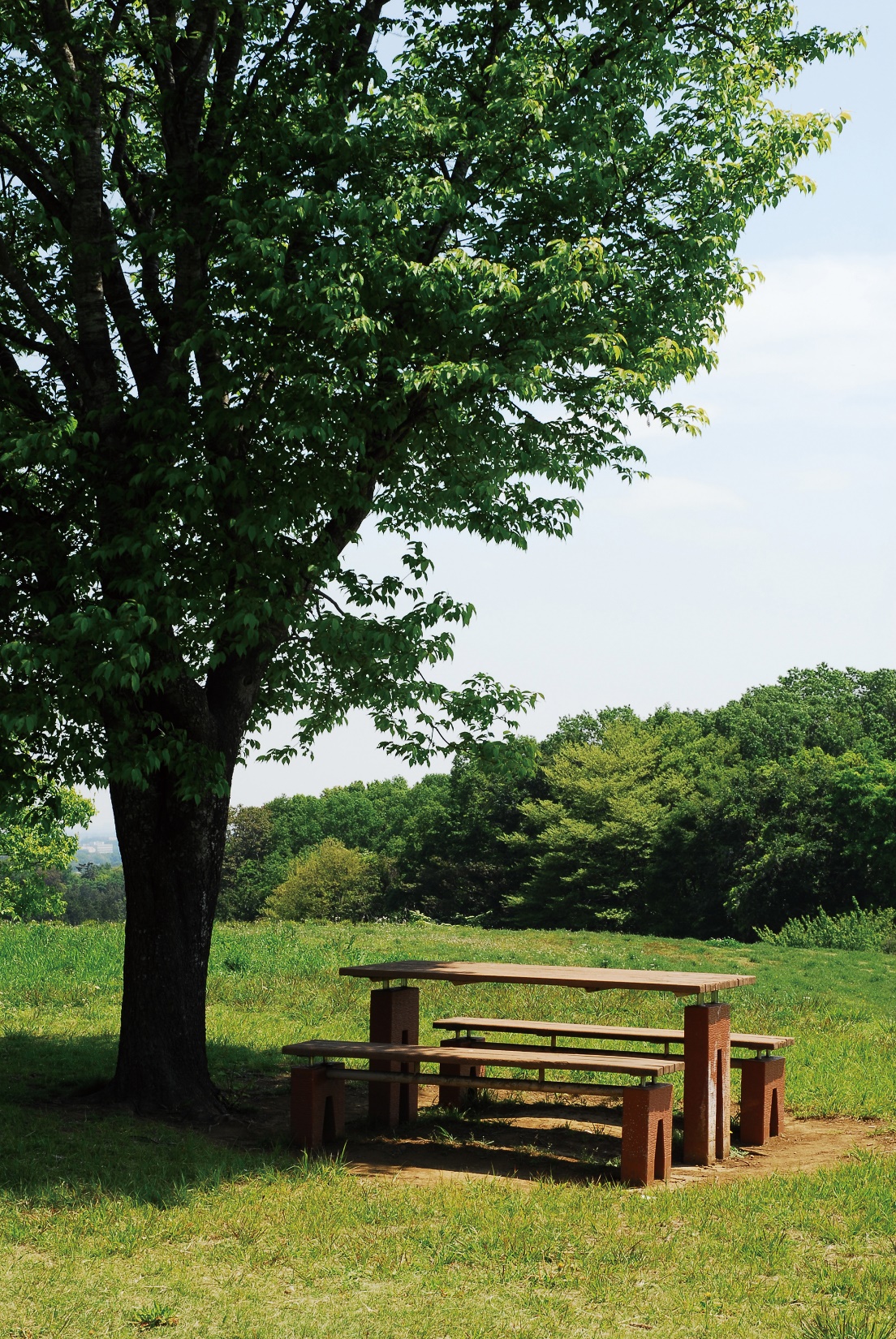 みんなあなたの
こせい
すてきな個性
０
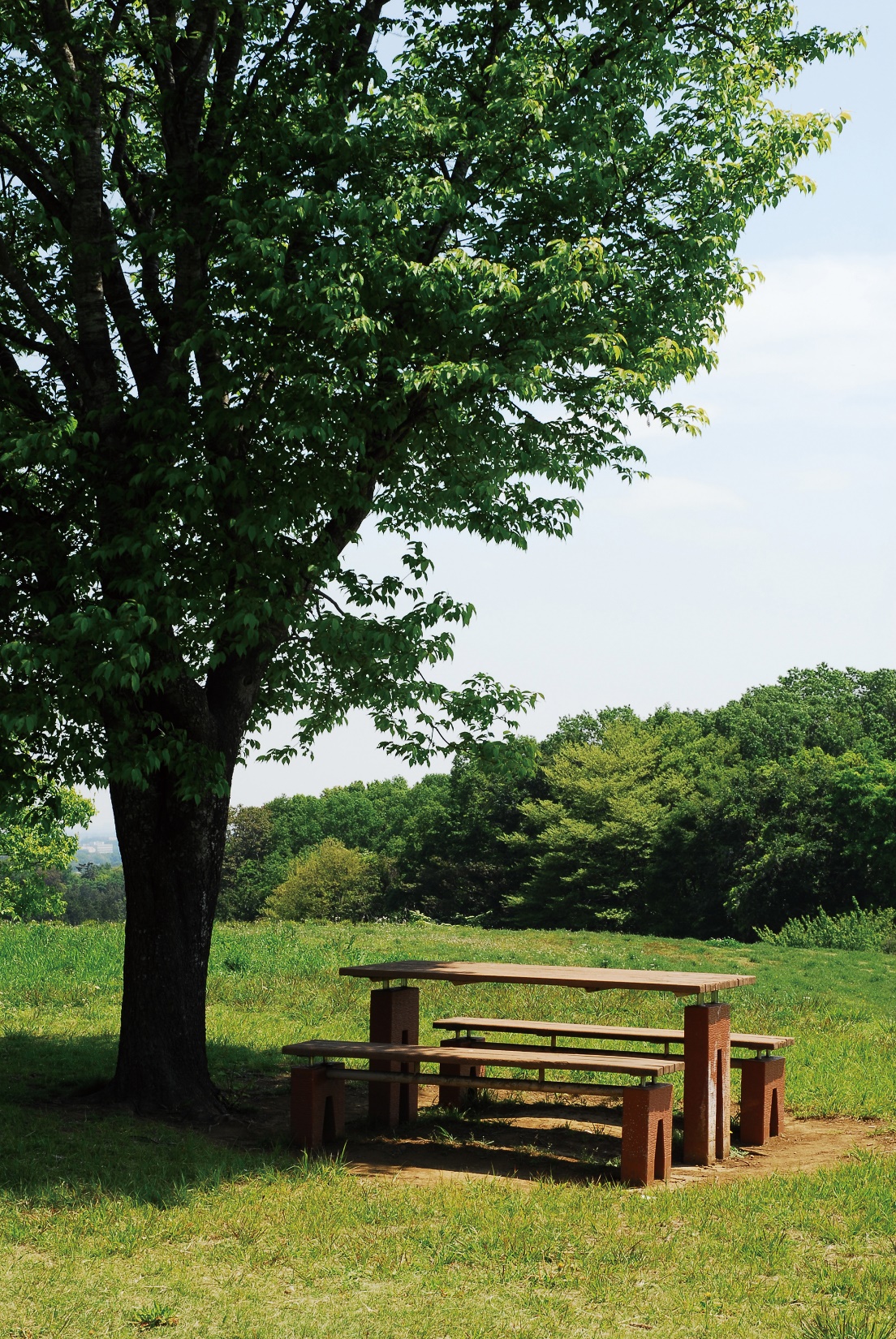 ぜんぶ
どれも全部
こせい
すてきな個性
０
じぶん　　　　　　　　　　   たいせつ
自分らしさを　大切に
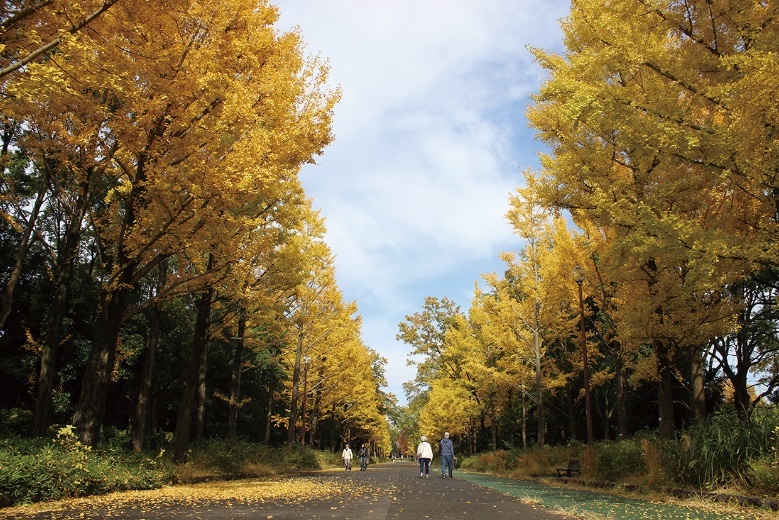 ０
あゆ
歩んでほしい
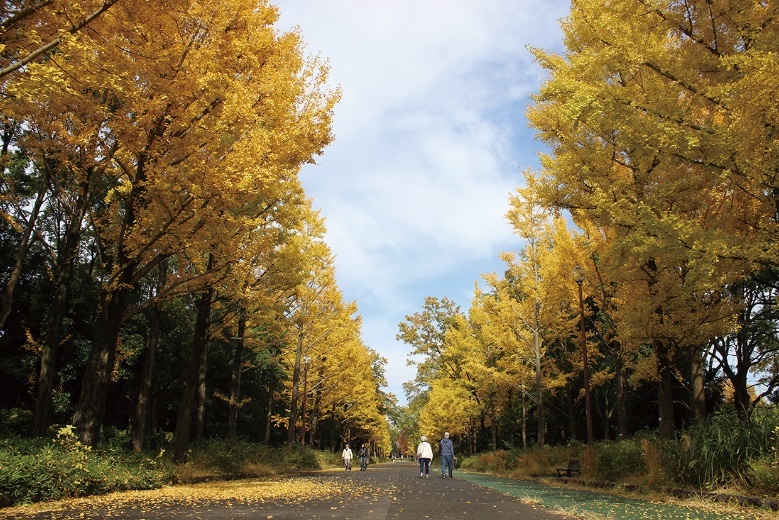 ０
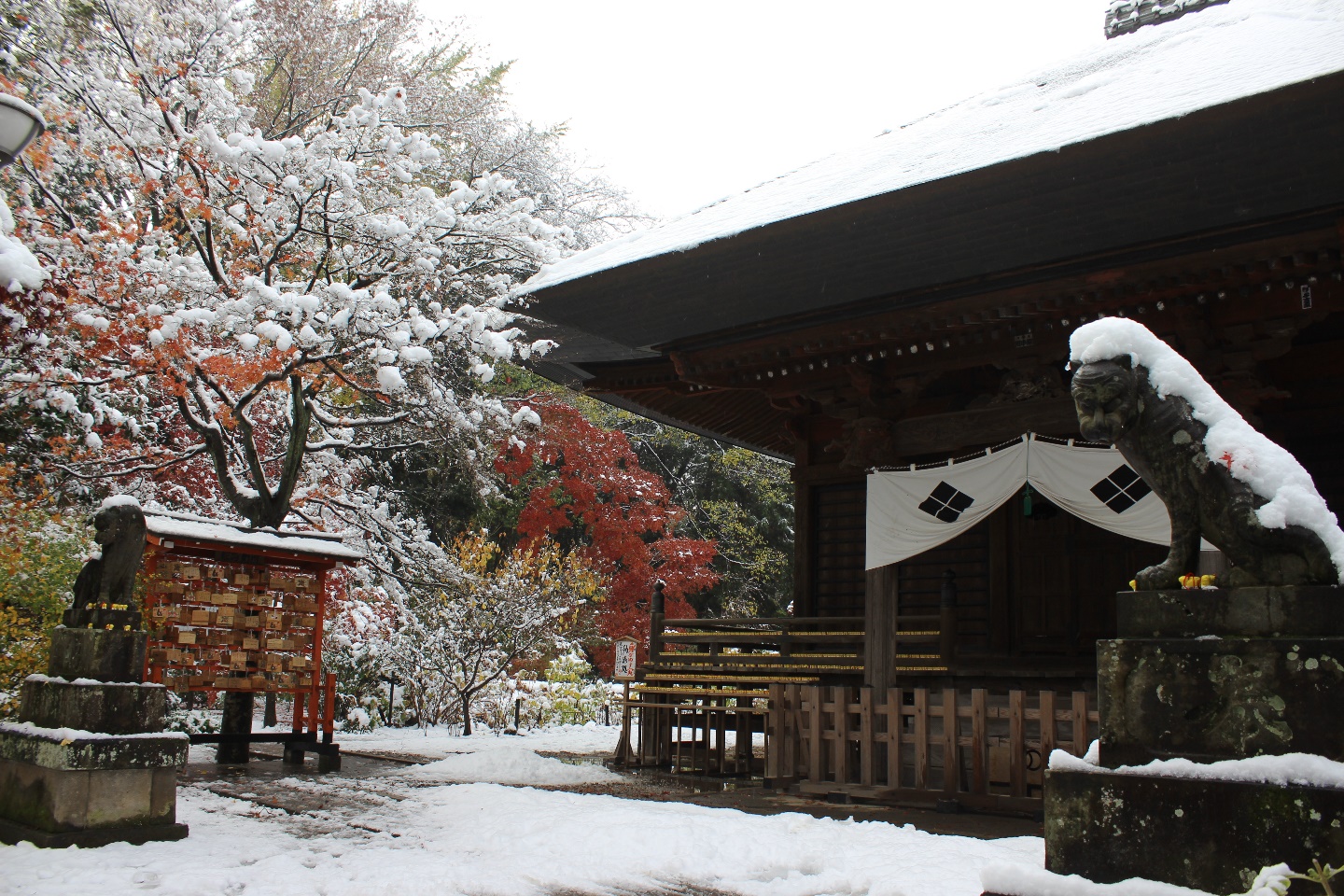 とき
時には
たち　 　ど
立ち止まってもいい
０
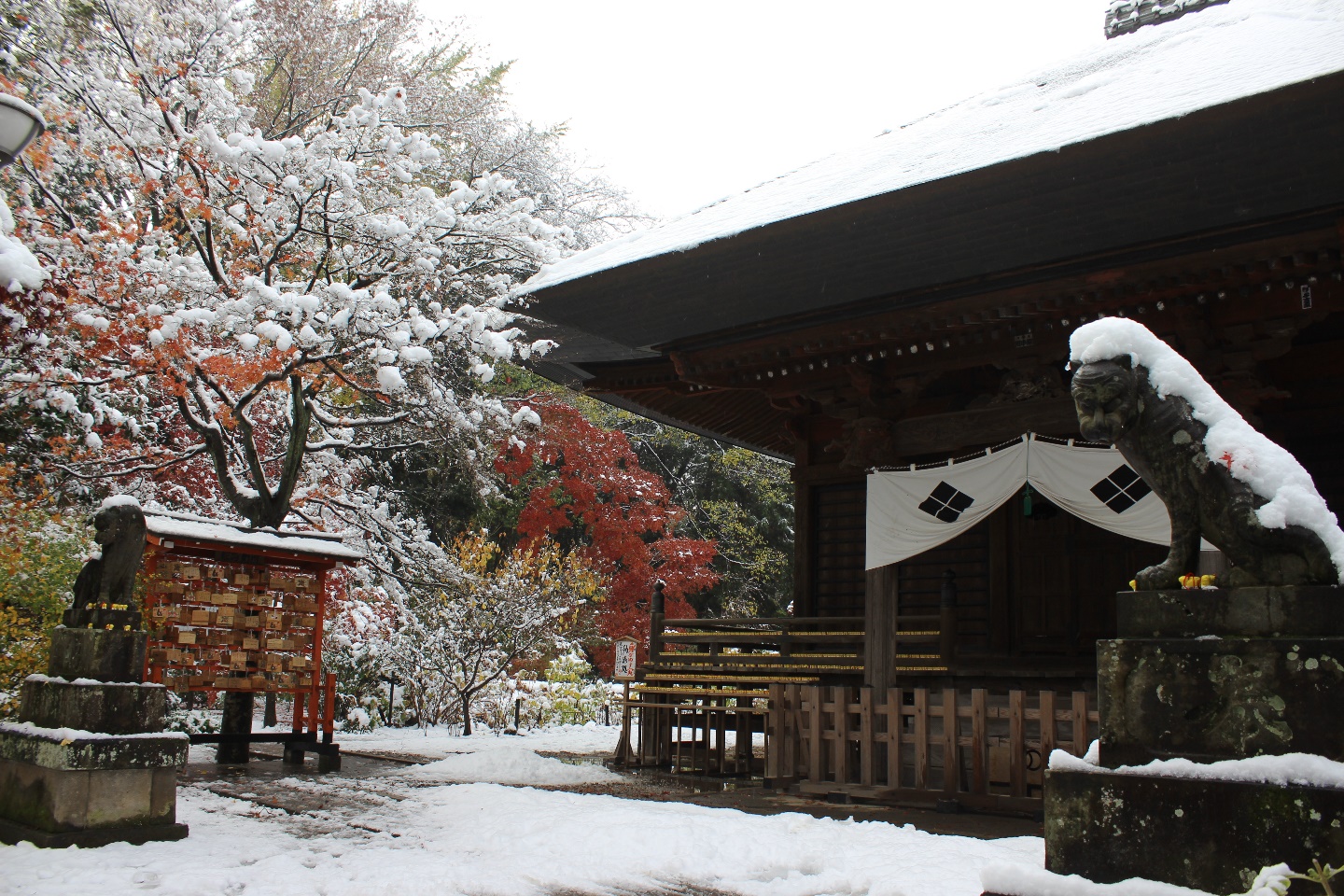 また
あゆ　 　だ
歩み出せばいいのだから
０
まわ　 　　  ひと
周りの人のよさも
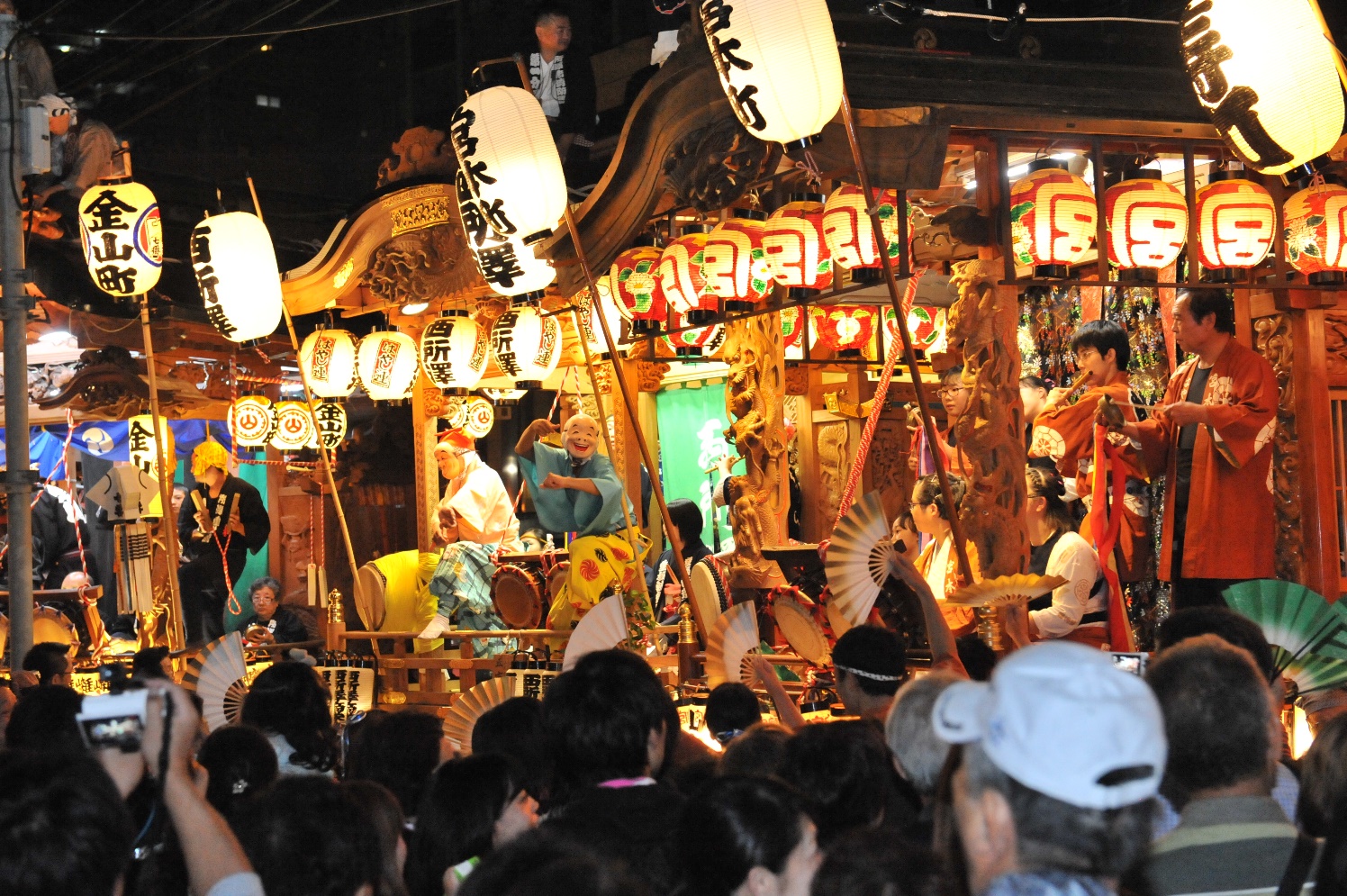 ０
みとめてほしい
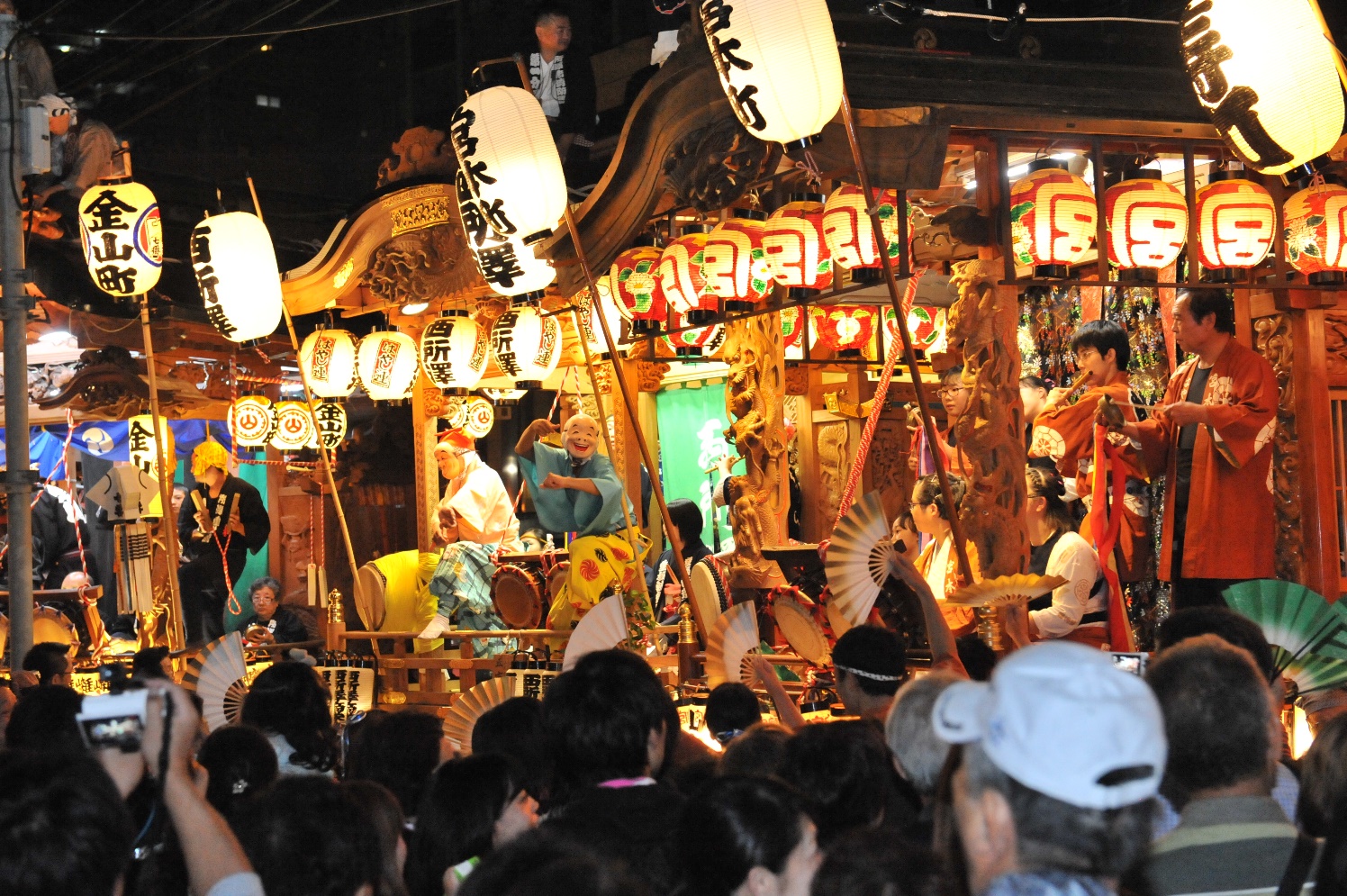 ０
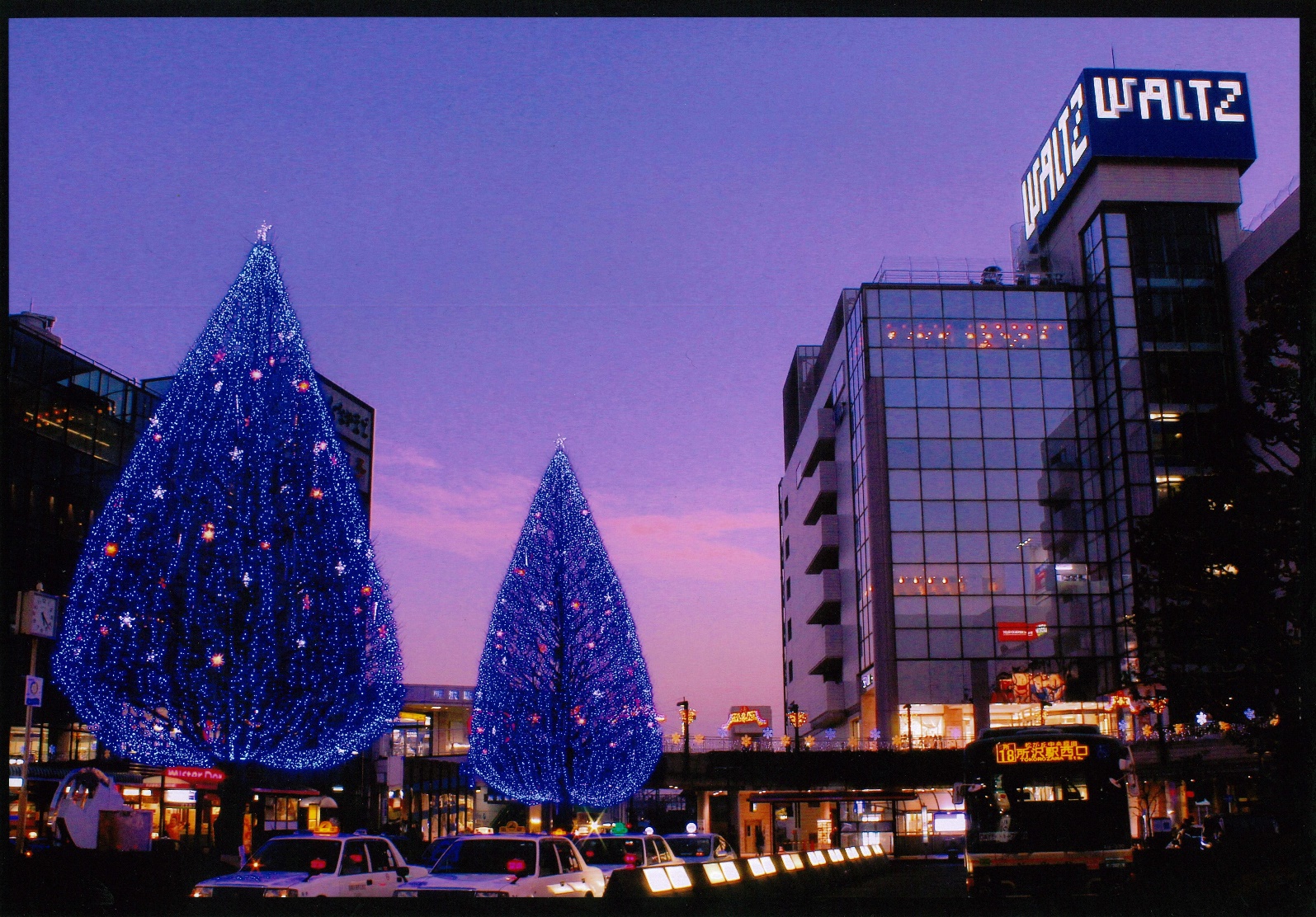 だれかが
た　 　  ど　　　　　　  とき
立ち止まった時には
０
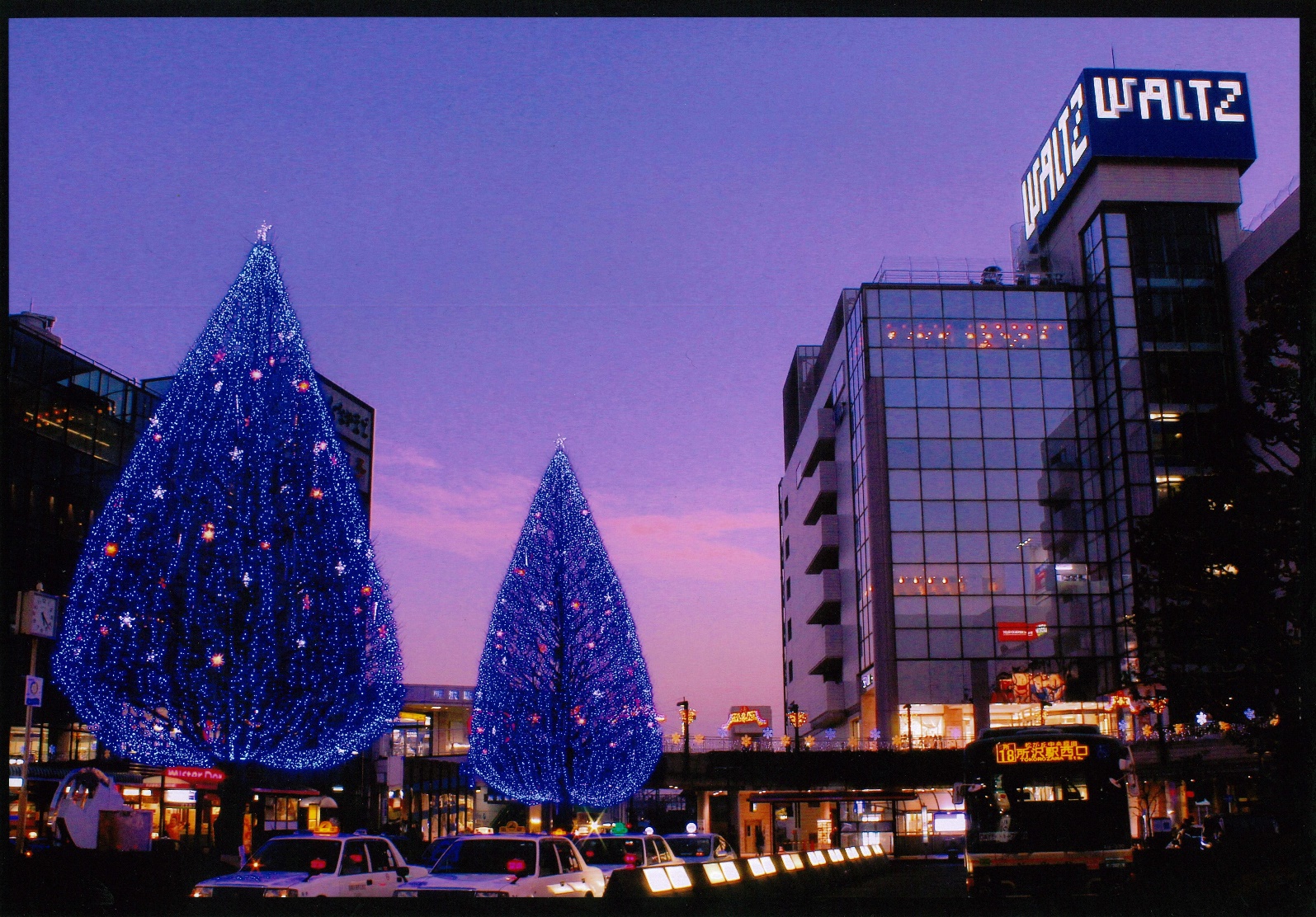 そっと
そばにいてほしい
０
みらい　 　　　　　 みち
未来には　道がある
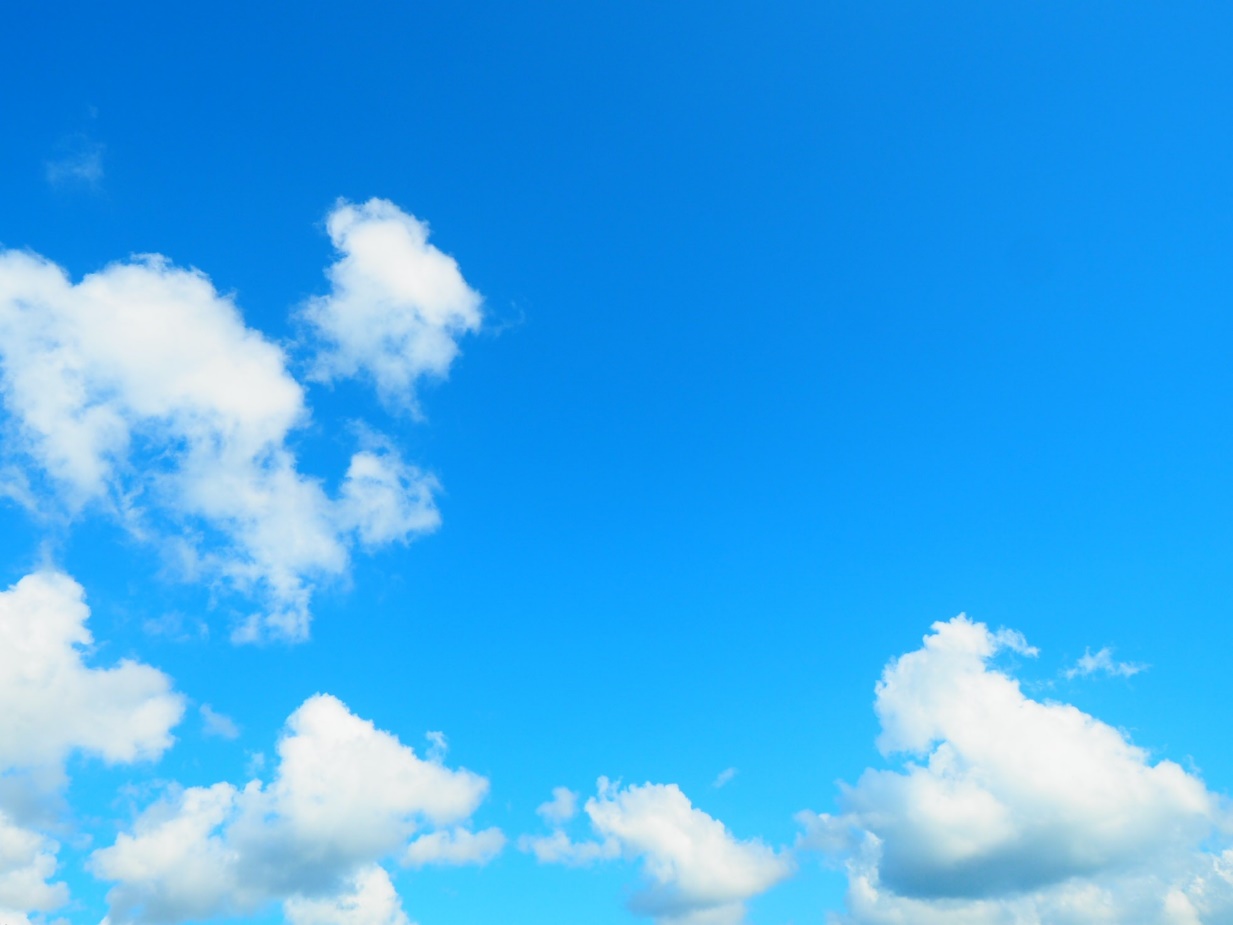 ０
みち
あなたの　つくる道が
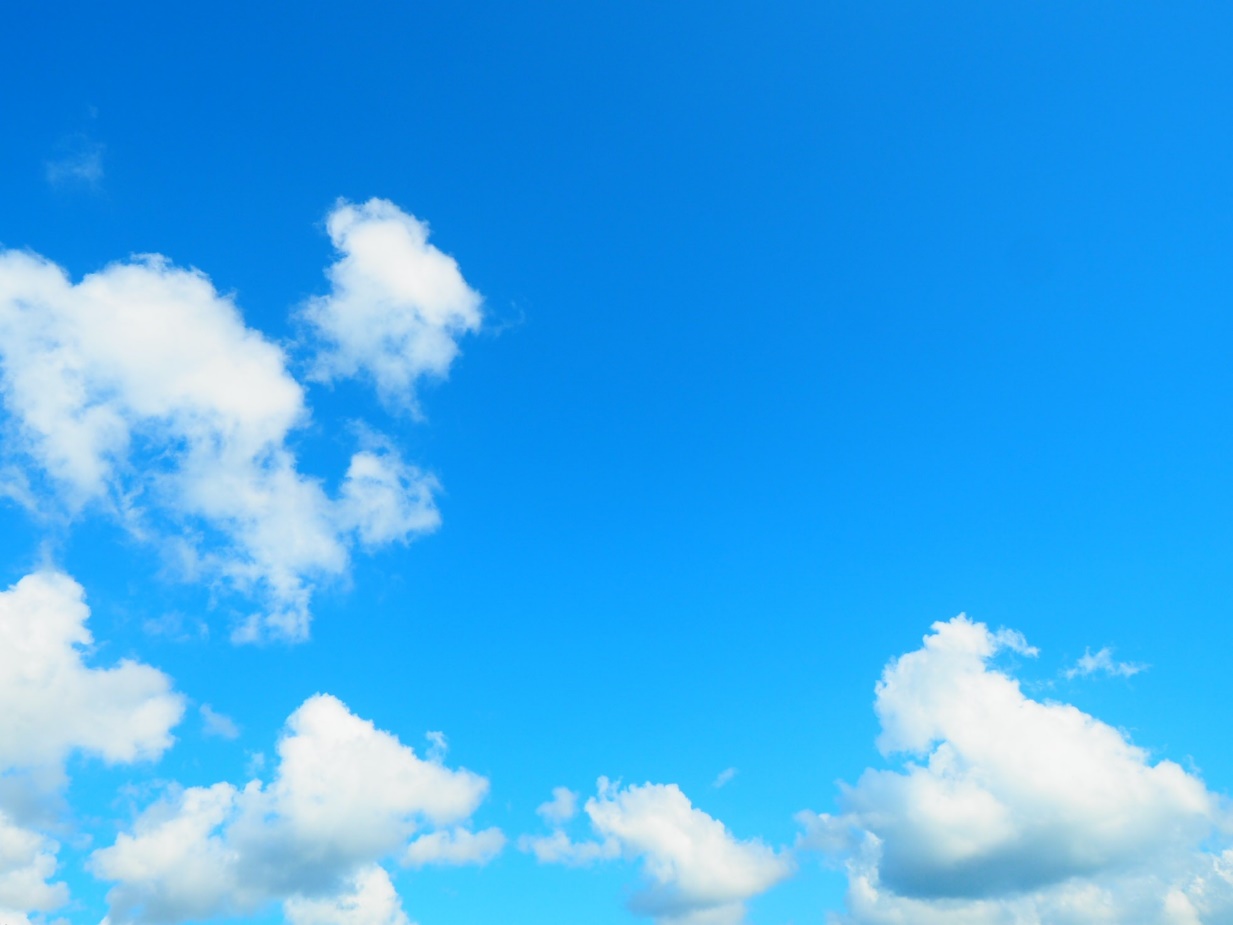 ０
あゆ　　みち
あなたの　歩む道が
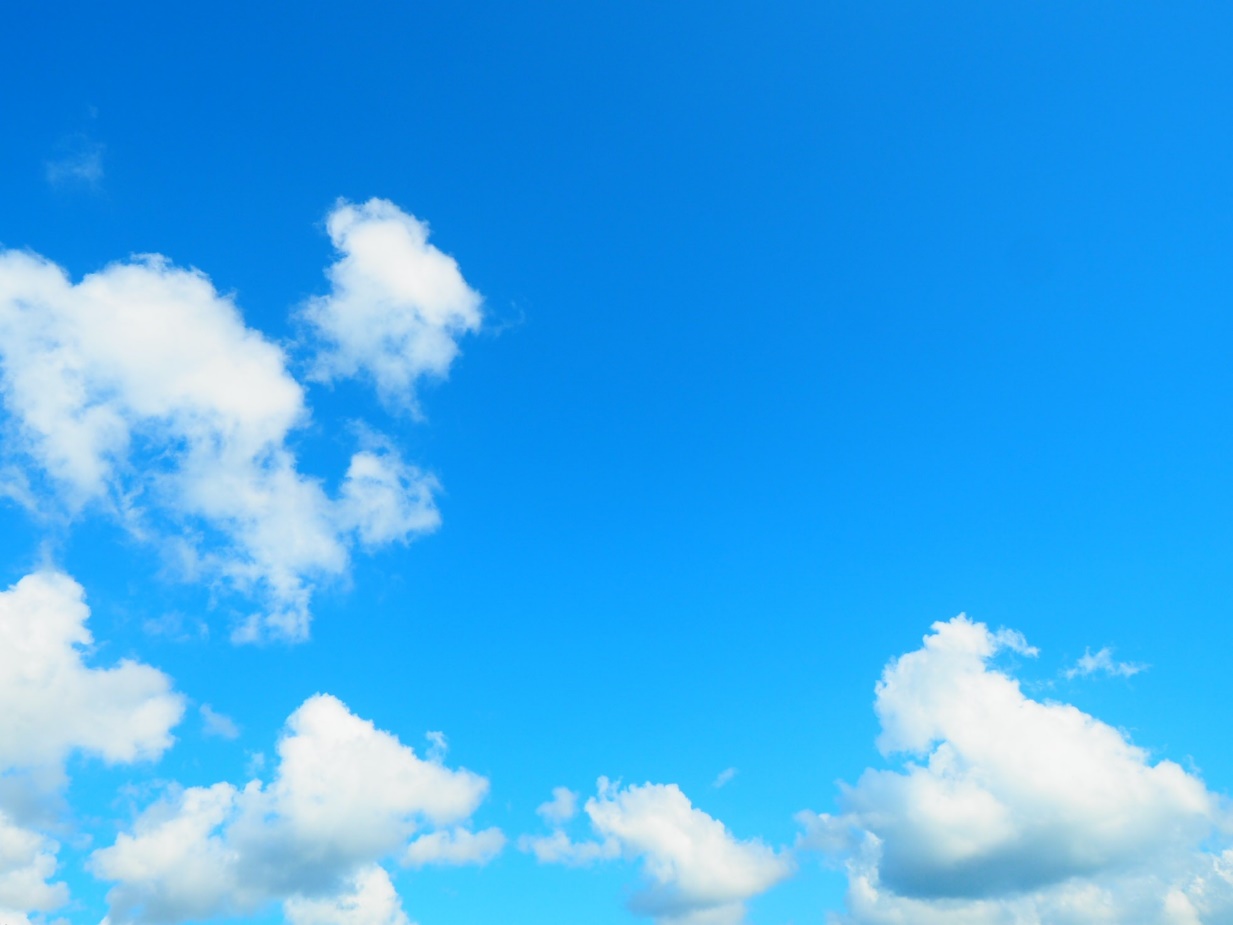 ０
みち
だれかと　つながる道が
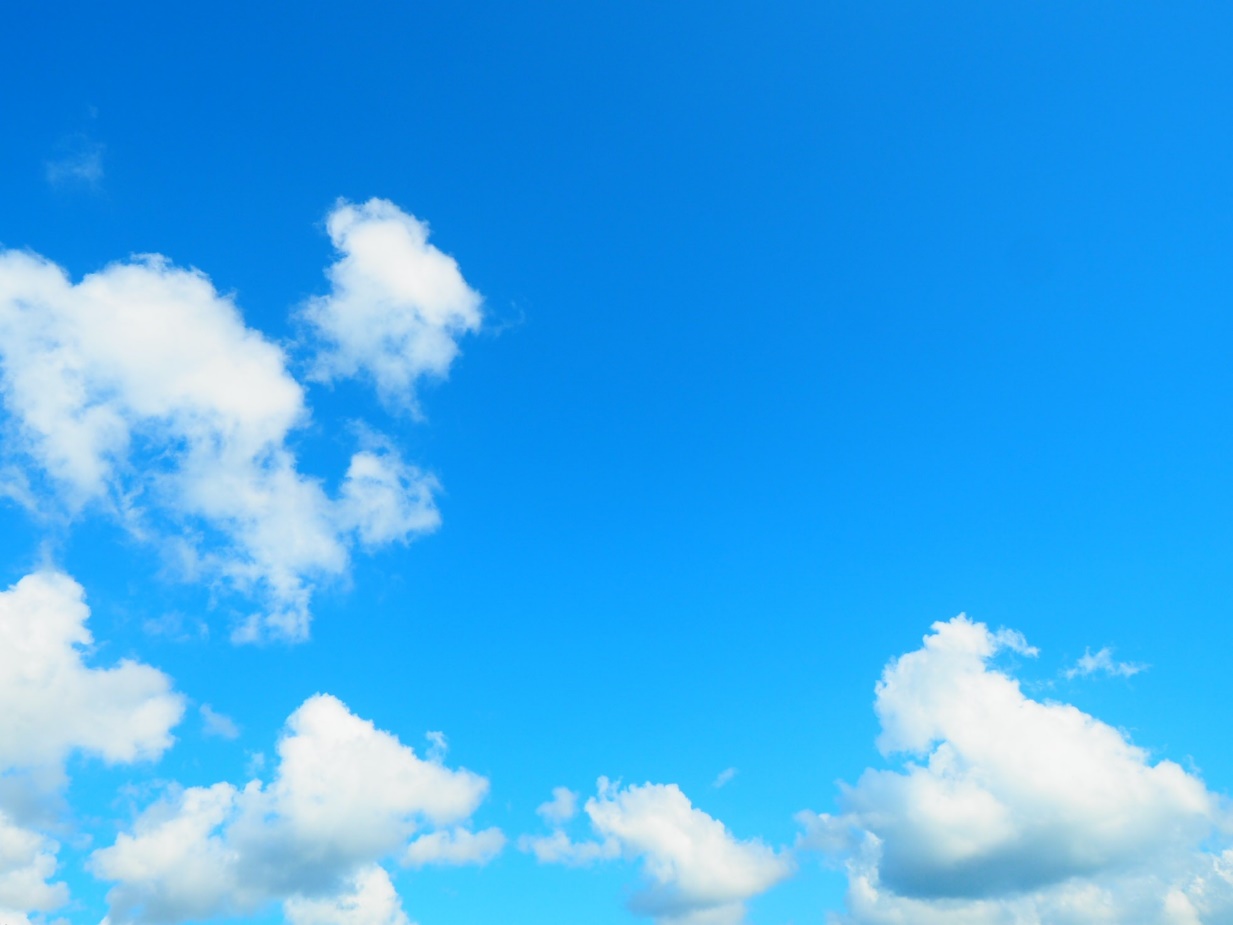 ０
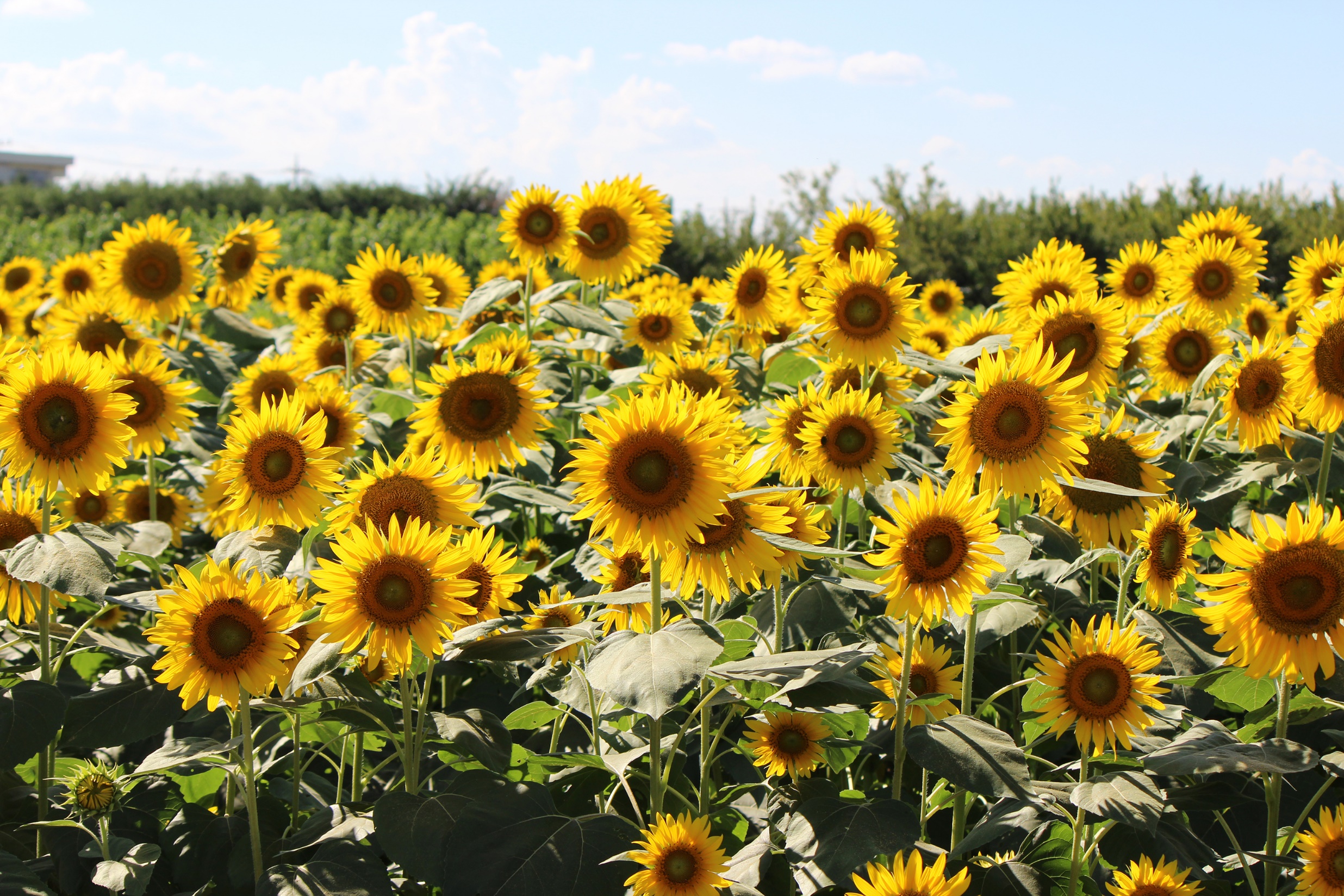 かけがえのない
あなただから
０
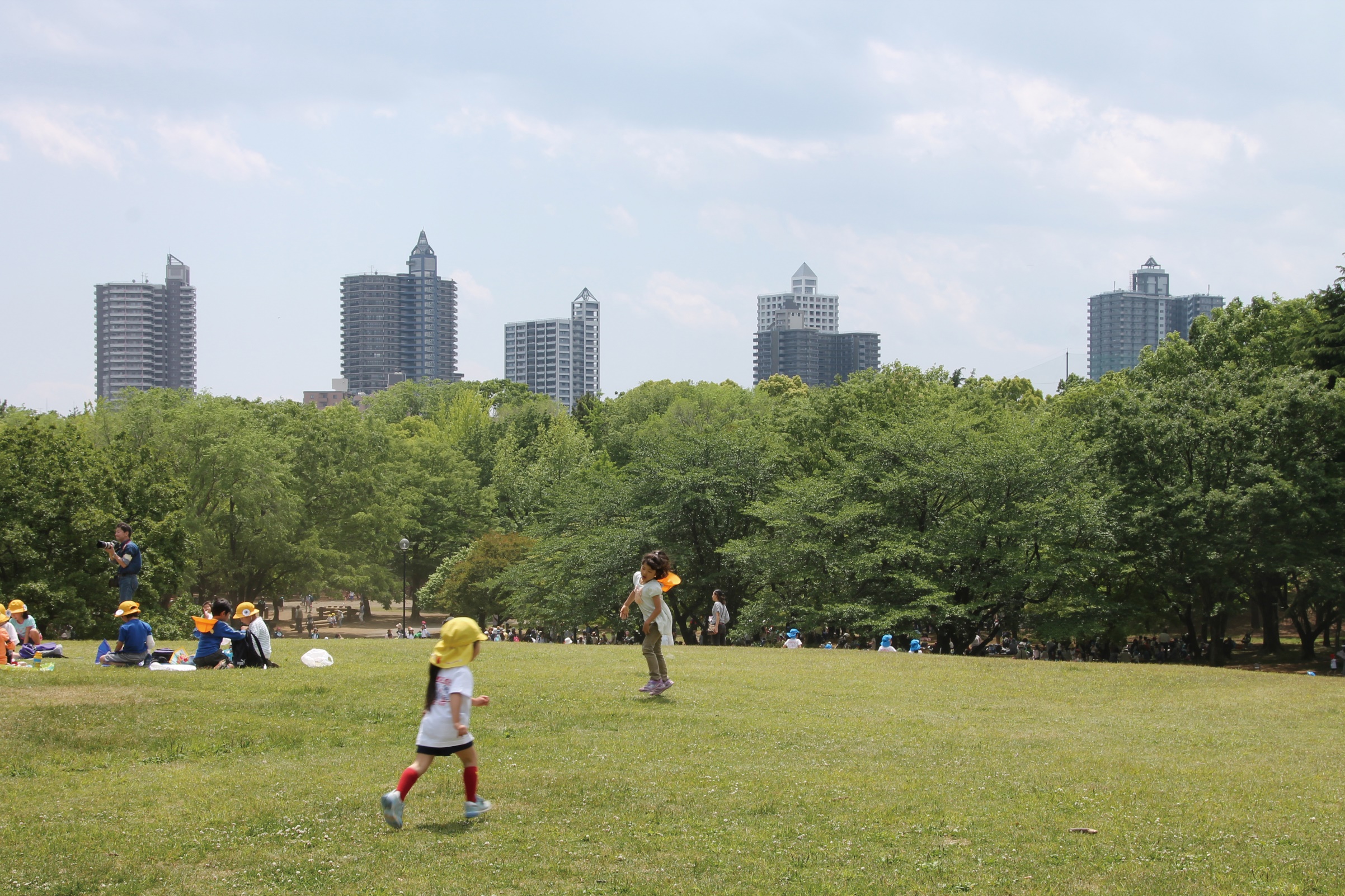 みらい
あなたらしい未来を
あゆ
歩んでほしい
０
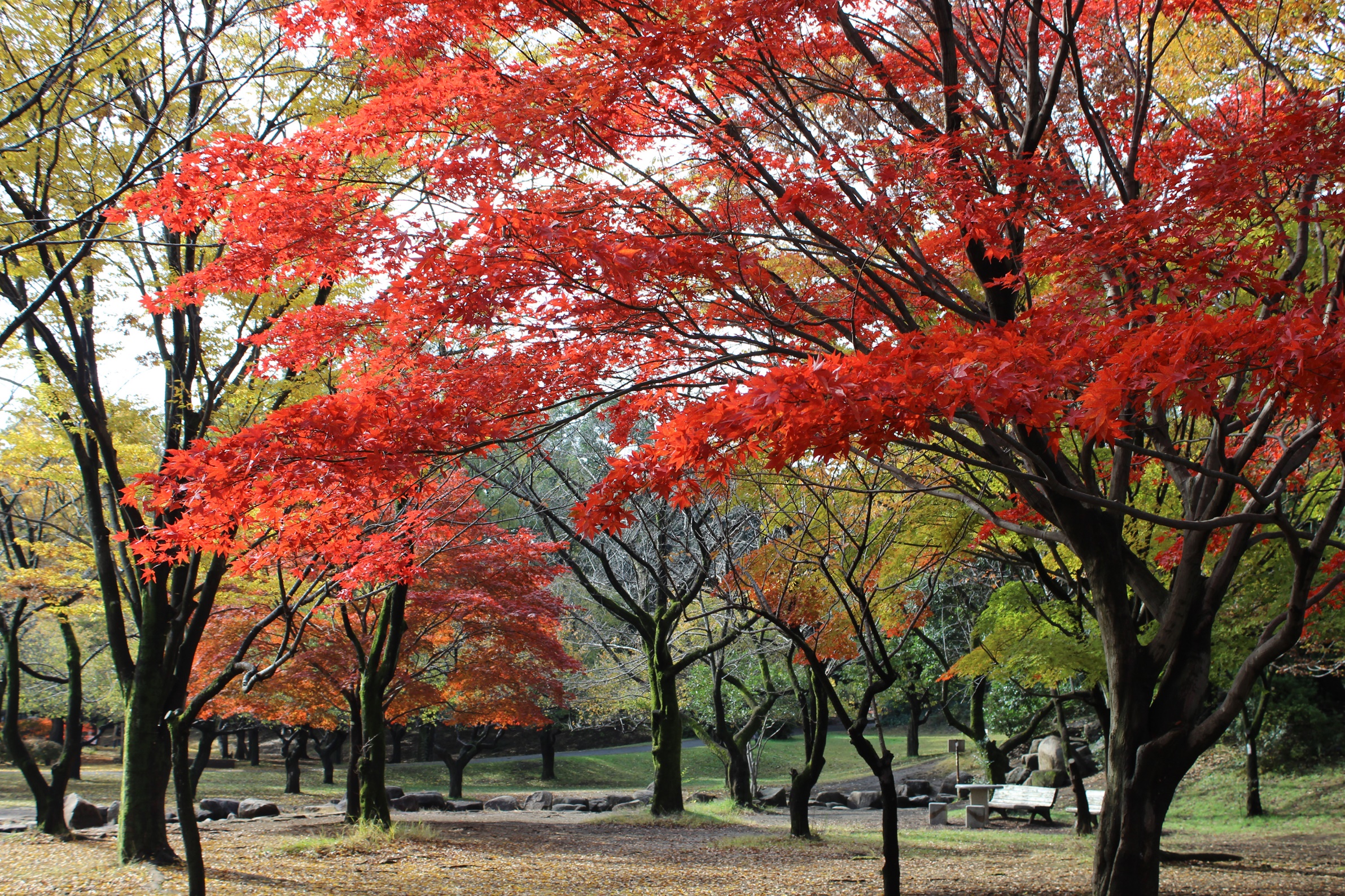 たとえ
とおまわ　　　　　 み
遠回りに見えても
０
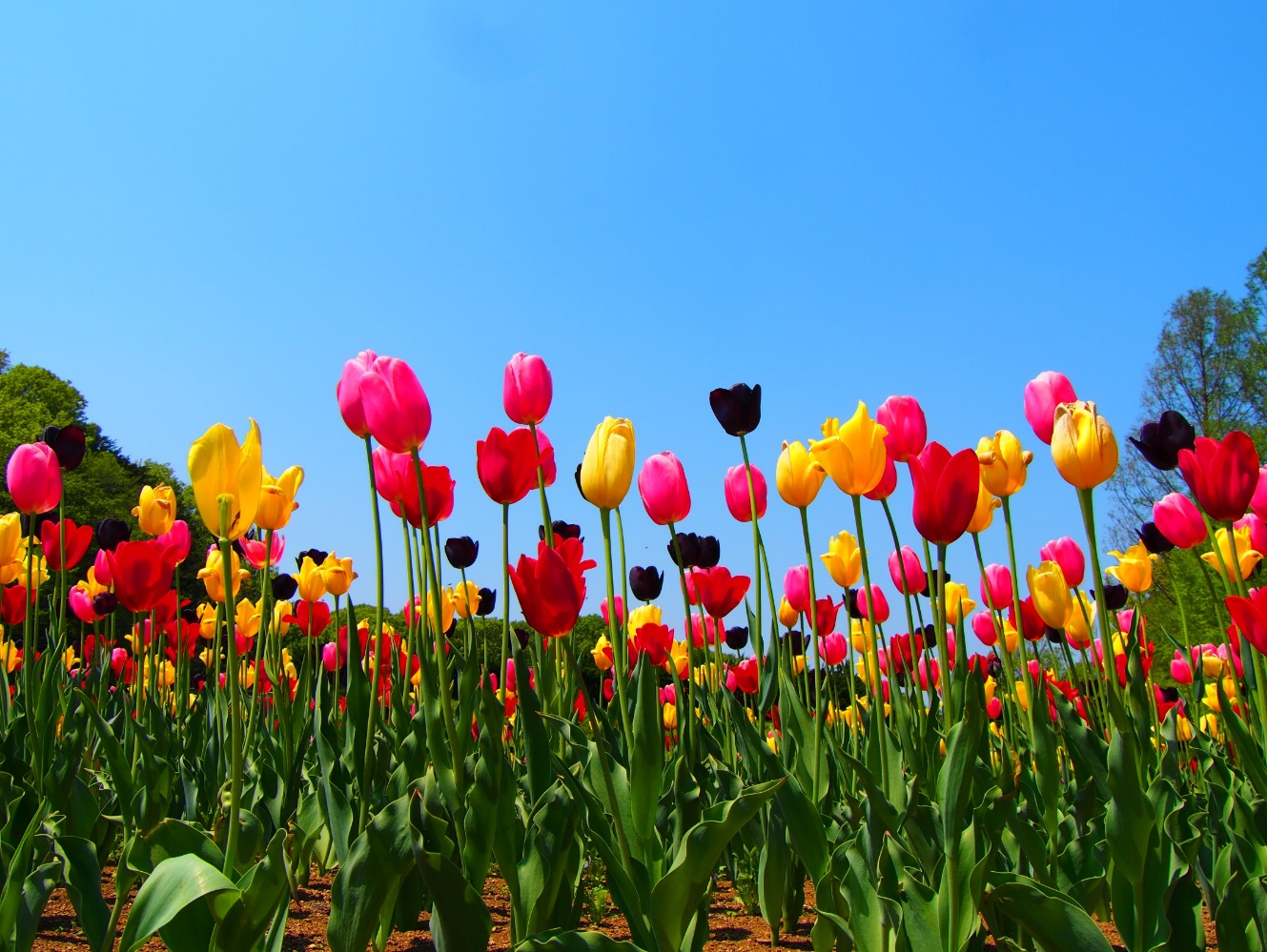 あなたを
み まも　　　　　　　　 ひと
見守っている人がいる
０
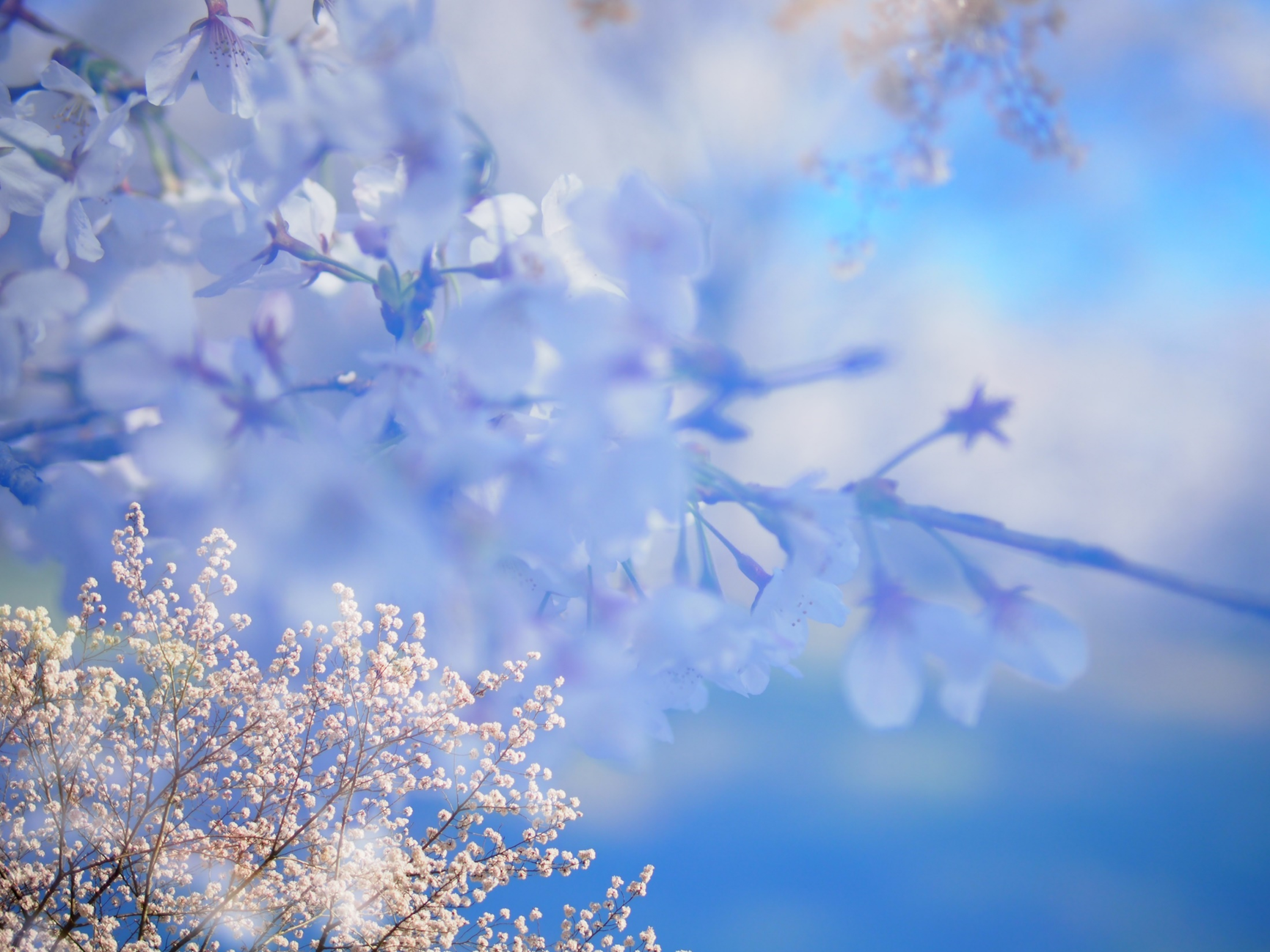 しあわ
あなたの幸せを
ねが　　　　　　　　ひと
願っている人がいる
０
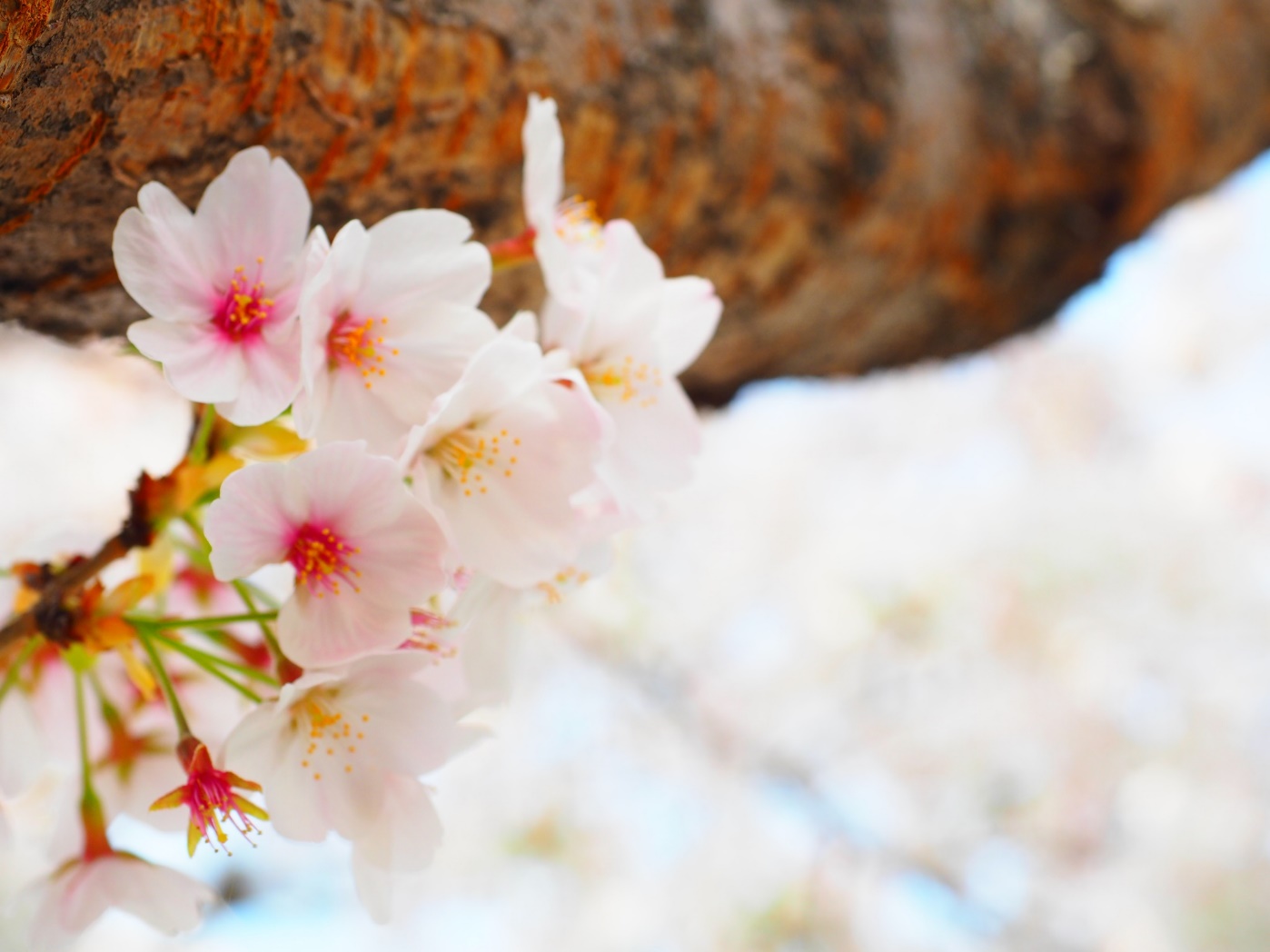 きっと
あなたのそばに
０
かけがえのない
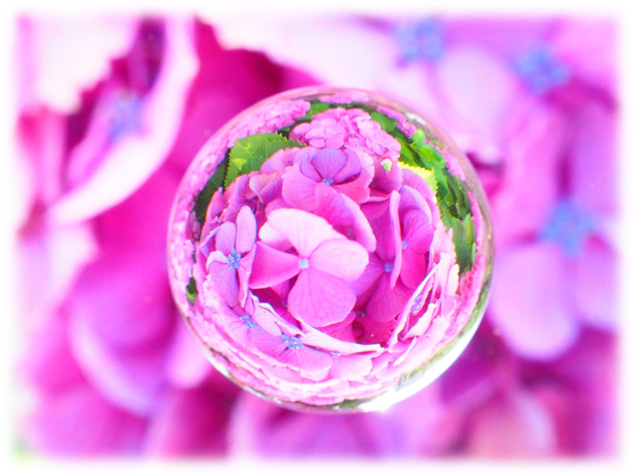 あなただから
０
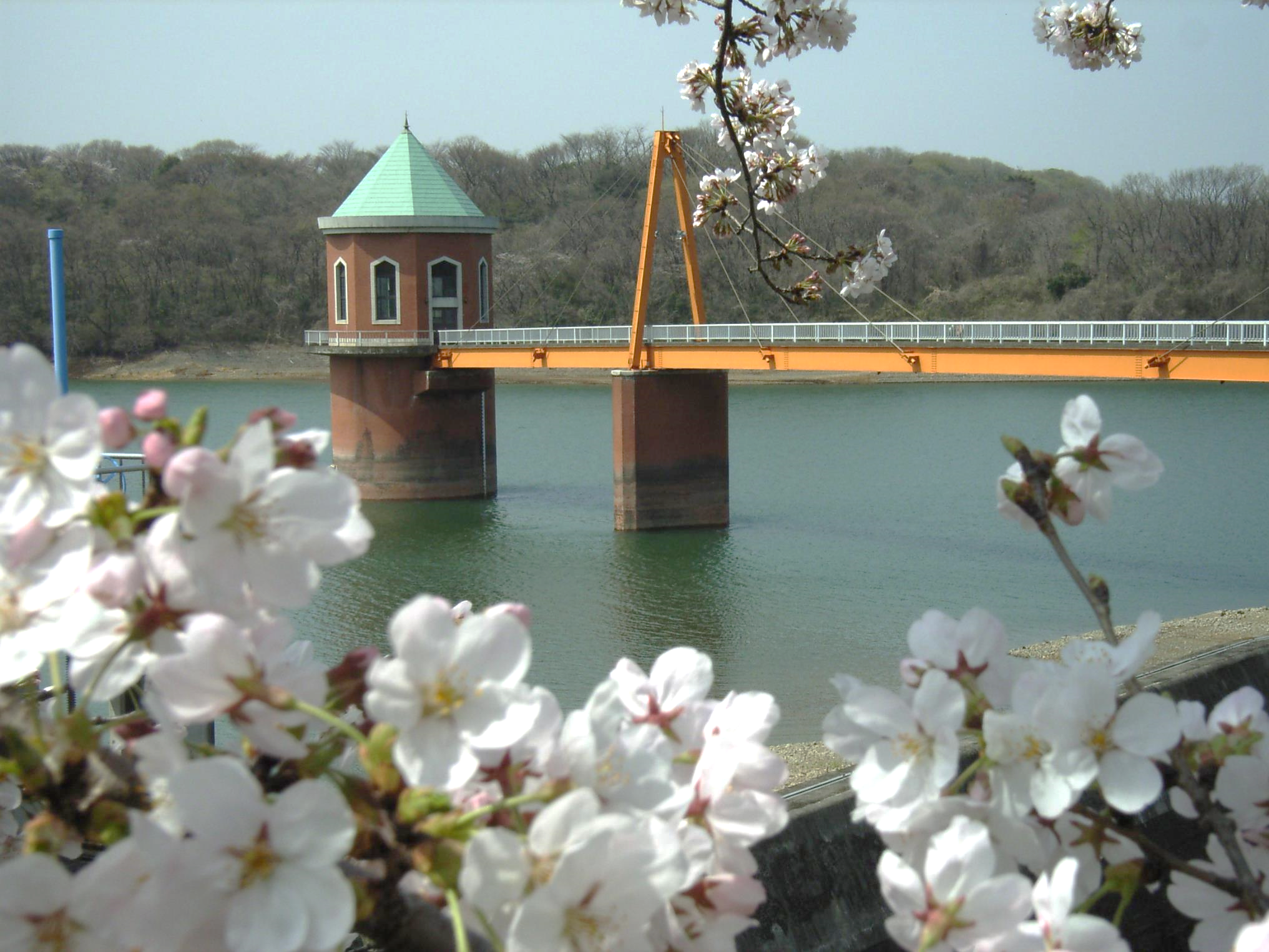 と こ ろ ざ わ し
すべ
所沢市の全ての
　　　子どもたちへ
こ
令和３年 １月　所沢市教育委員会
０
本動画に含まれる映像、メッセージおよび楽曲は、
所沢市教育委員会で制作したものです。

本動画の著作権・利用に関しては、
所沢市教育委員会までお問い合わせ願います。